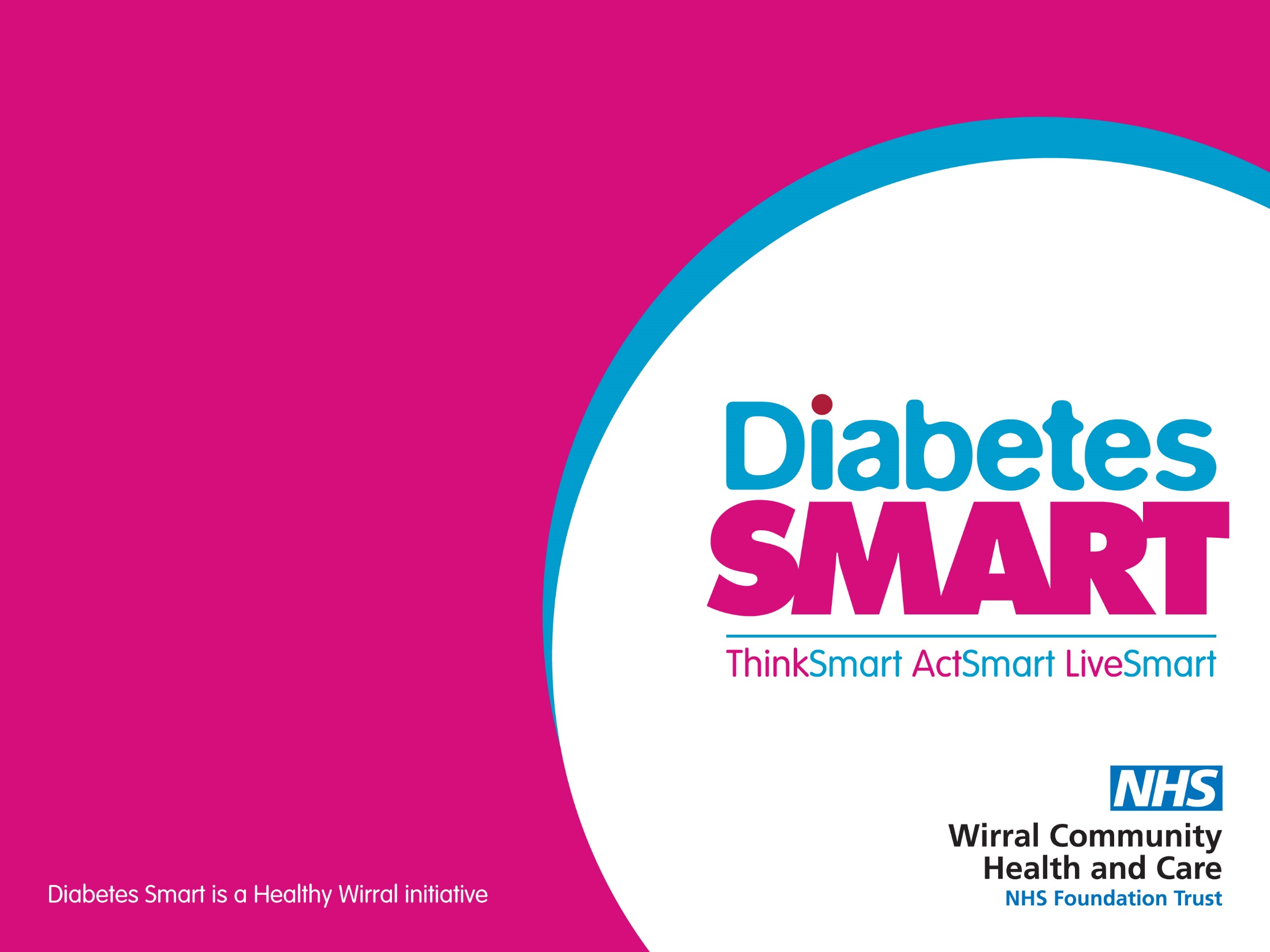 Carbohydrate Awareness
Amount of Carbohydrate
Presented by:
Community Dietitian
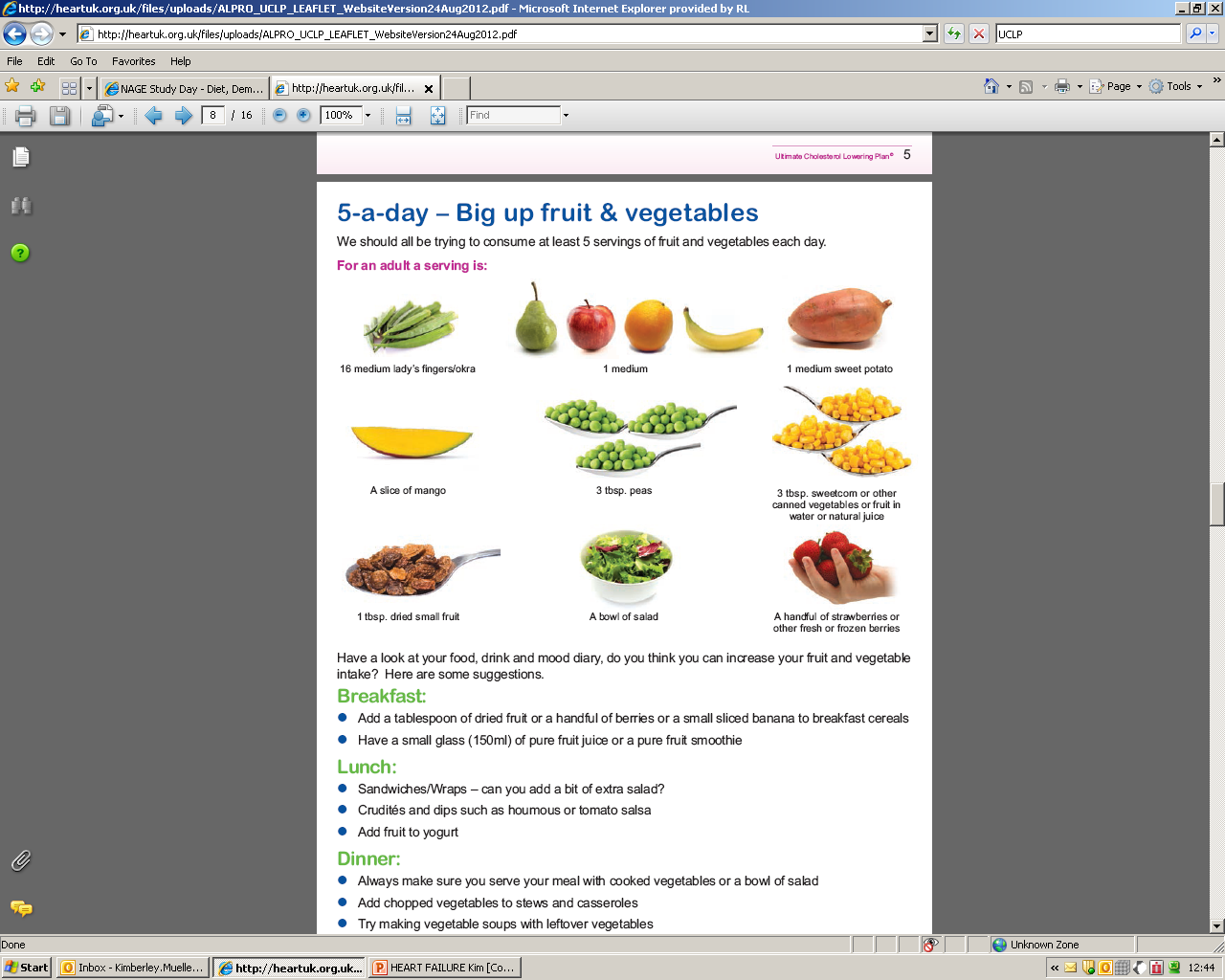 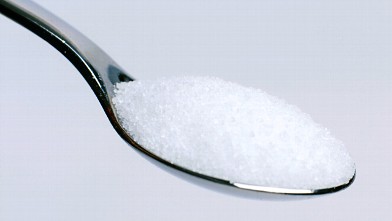 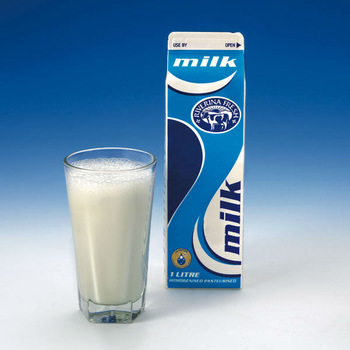 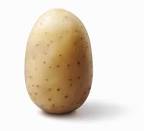 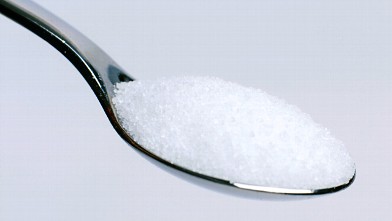 2 teaspoons sugar
1 potato 
(egg-sized)
1 medium orange
1/3 pint (200ml) milk
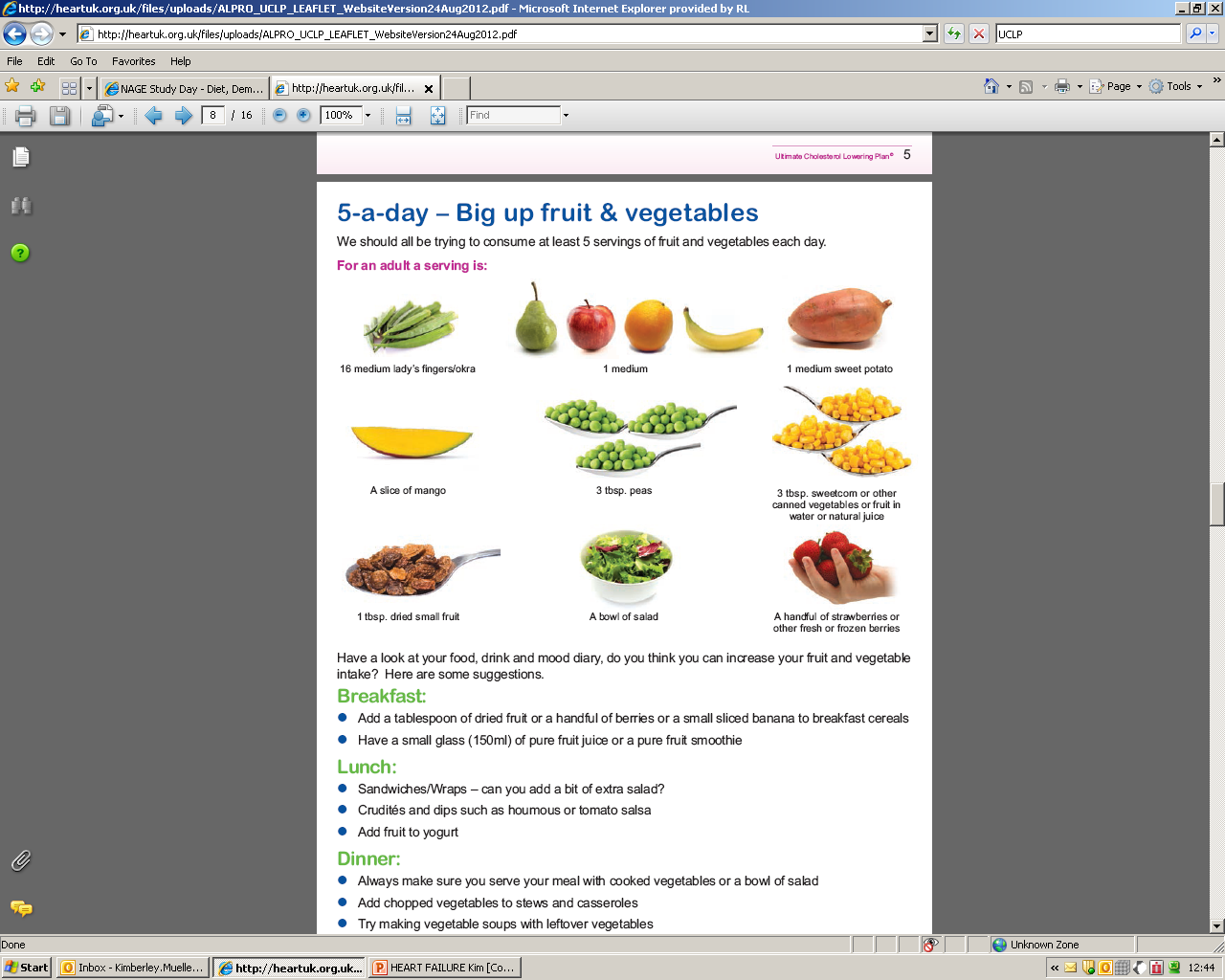 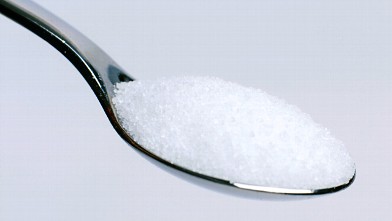 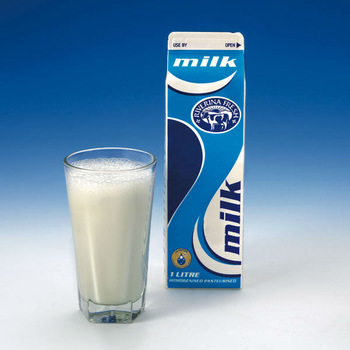 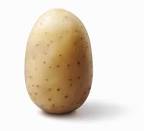 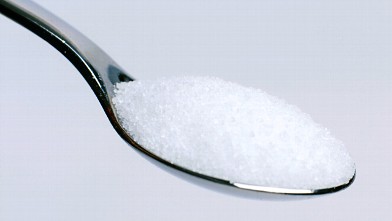 2 teaspoons sugar
1 potato (egg-sized)
1/3 pint (200ml) milk
1 medium orange
All of these food portions contain 10g of carbohydrate
and so would raise blood glucose levels by a similar amount
Carbohydrates
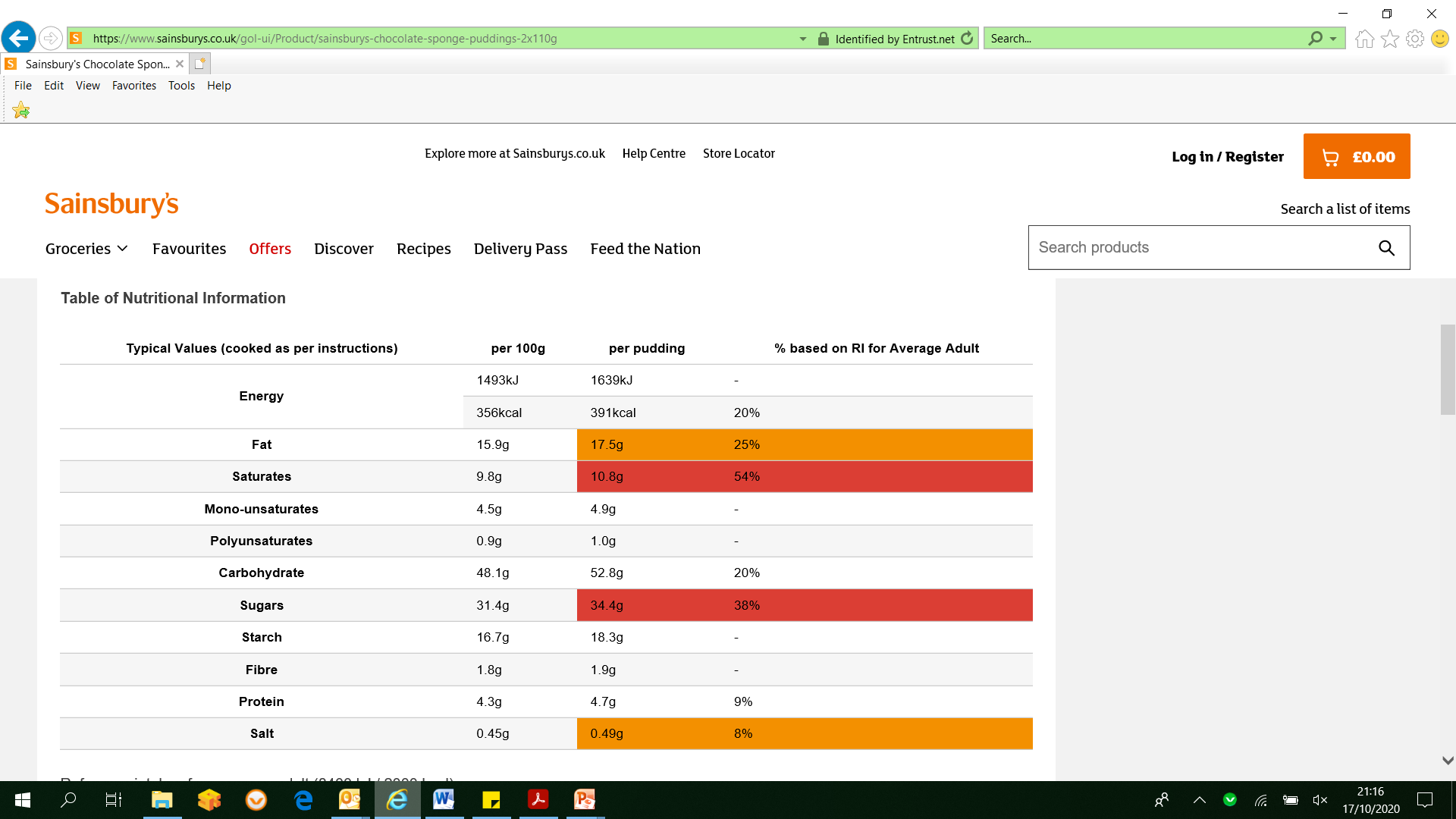 =
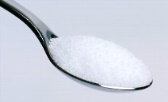 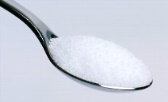 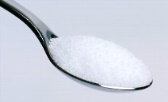 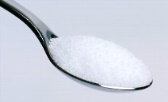 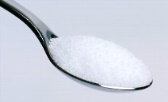 =
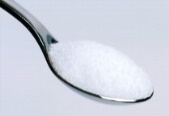 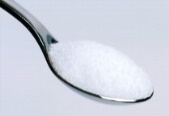 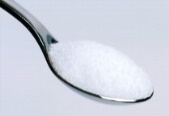 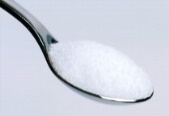 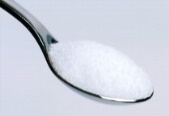 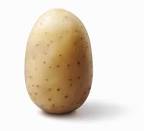 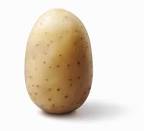 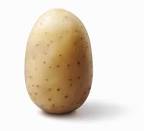 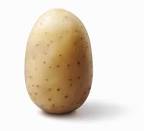 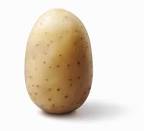 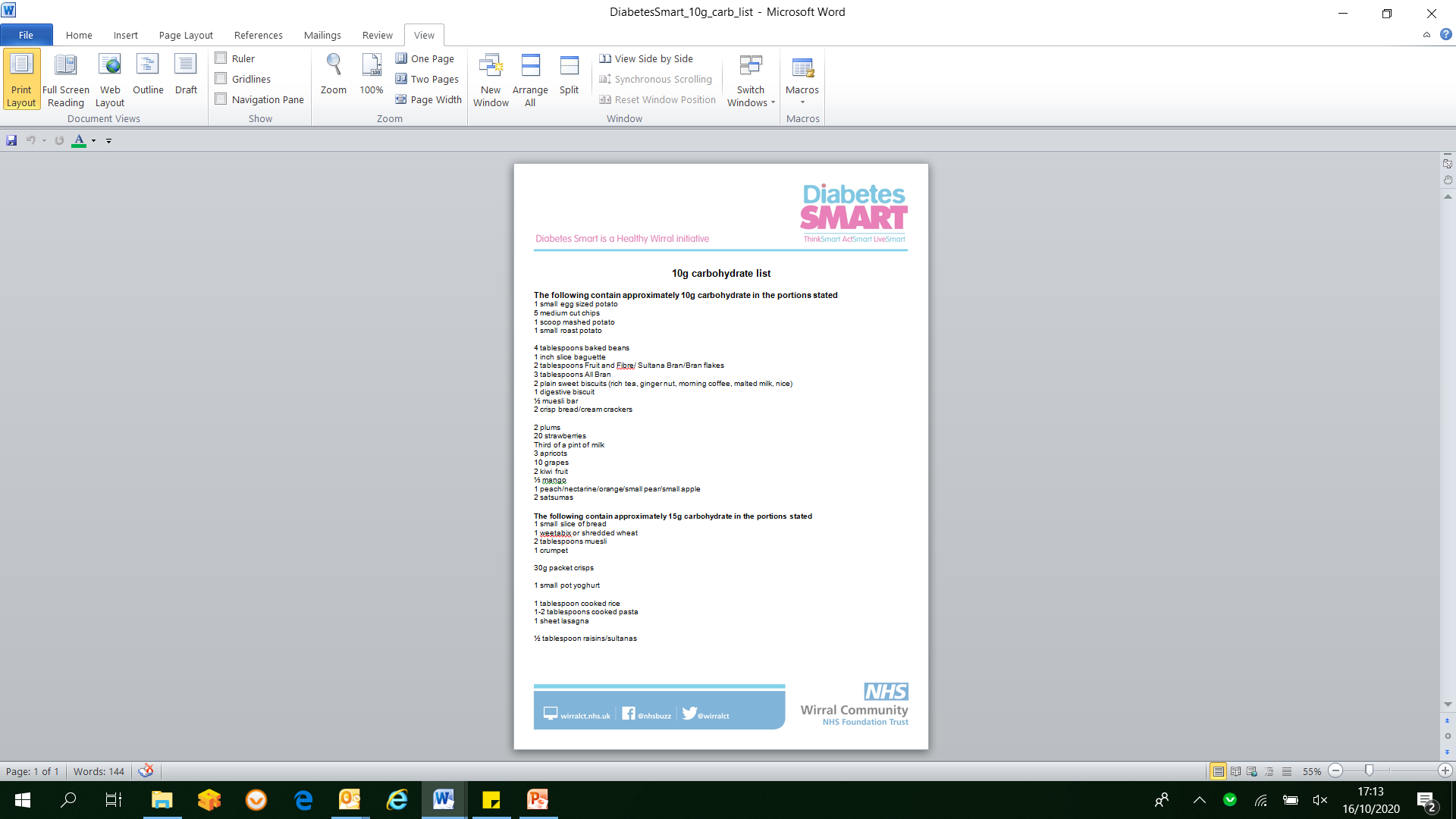 Carbohydrates
Remember all types of carbohydrate are broken down into glucose.

The amount of carbohydrate eaten is the biggest factor affecting blood glucose levels.
Carbohydrates
For more information about carbohydrates take a look at the other carbohydrate awareness recordings or book on to Diabetes Smart.